Author’s 
Institute Logo
Organized by
Knowledge Partners
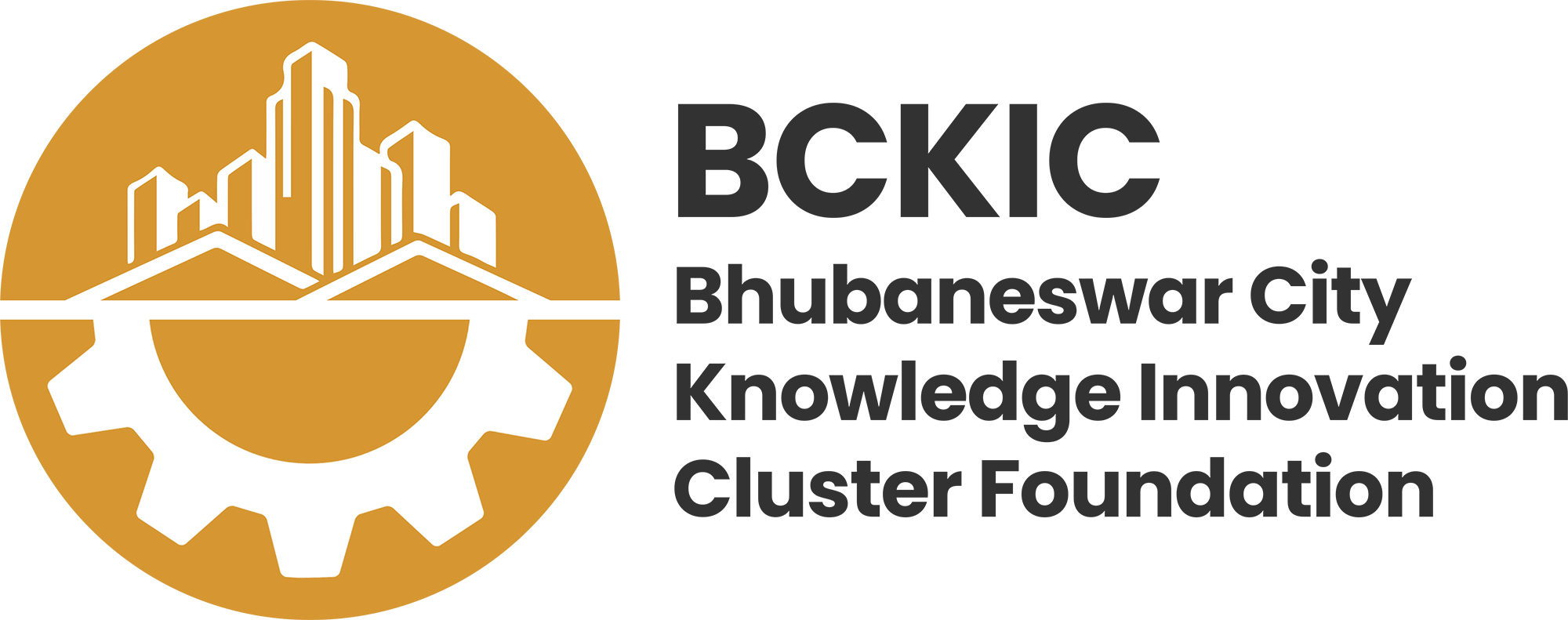 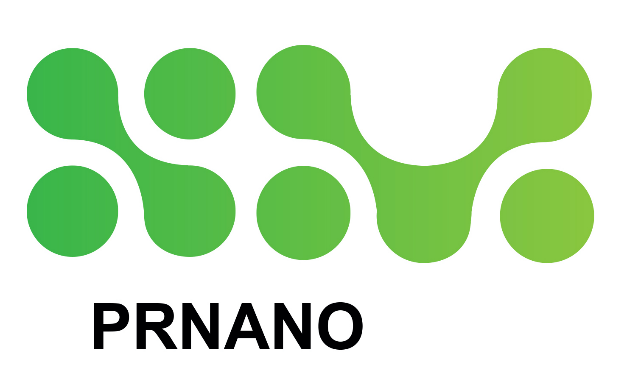 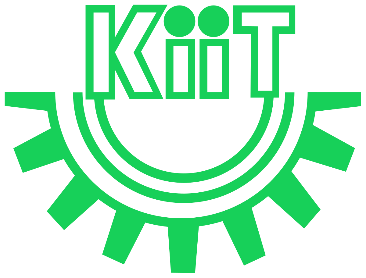 International Conference on
Recent Advances in Nanomedicine
February 22nd – 23rd, 2025 | Bhubaneswar, Odisha, INDIA
An initiative by the Office of the  
Principal Scientific Adviser to the Government of India
Title
Author’s Name
Author’s Institute Name
E-mail id
Results & Discussion
Objective/Aim of the study
Methodology/ Experimental
Conclusion & Innovation
References
Poster size - 84.1 cm x 118.9 cm (A0 Paper, Portrait)